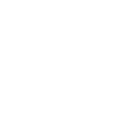 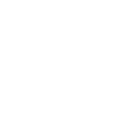 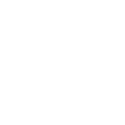 LICENSE CC BY-SA
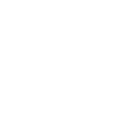 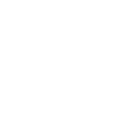 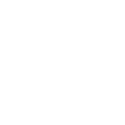 This license lets others remix, adapt, and build upon our work even for commercial purposes, as long as they credit us and license their new creations under the identical terms. This license is often compared to “copyleft” free and open source software licenses. All new works based on ours will carry the same license, so any derivatives will also allow commercial use. This license meets our wish to spread our ideas as far as possible but to keep the ownership of the ideas as well.